Antické reálie
2
Starověký Řím: 
vláda  a lid
Nejstarší formy vlády a dělení společnosti:
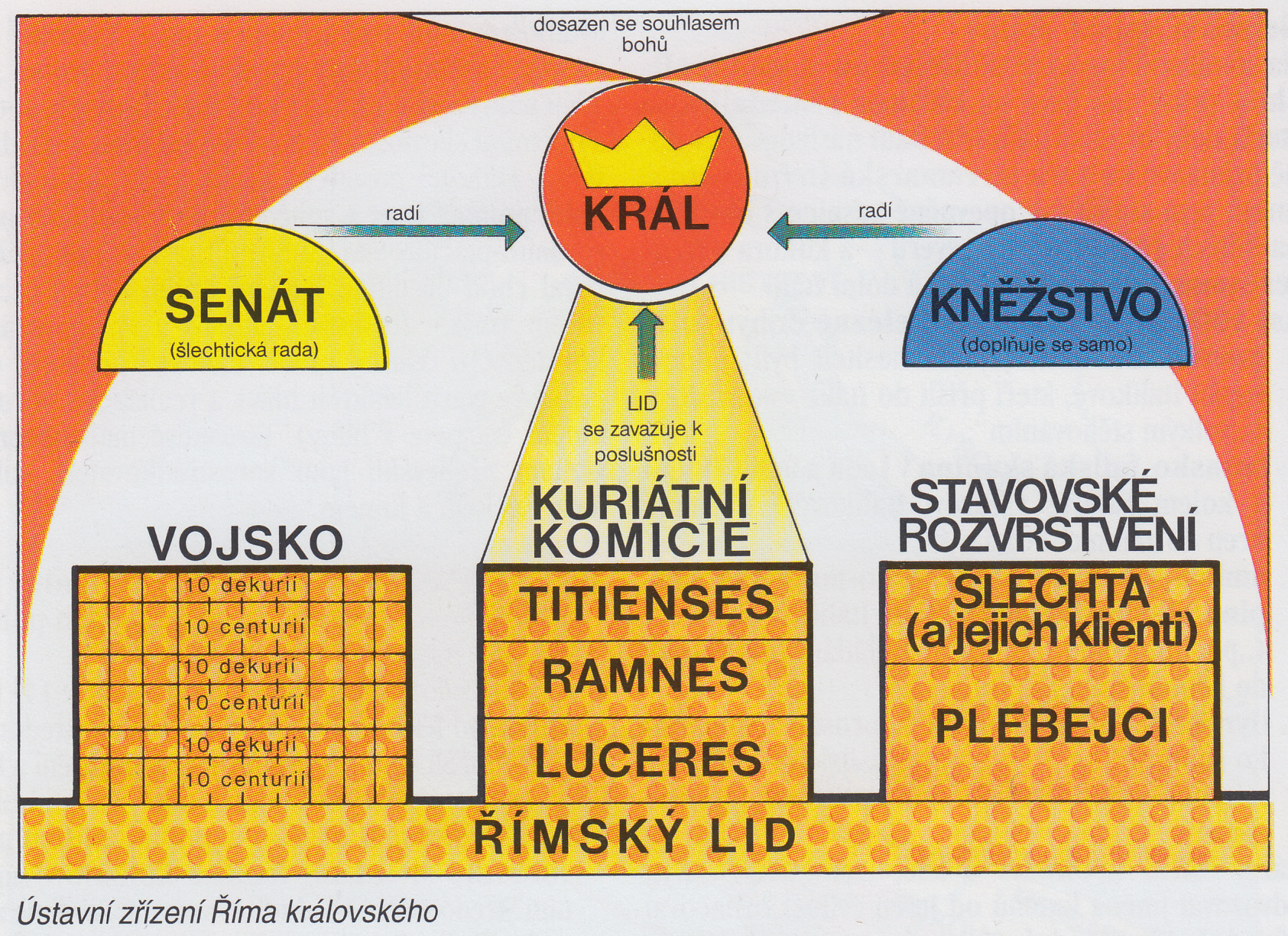 Doba královská 

 pouze nejisté informace na základě starších písemných pramenů

 základem římské společnosti jsou římští občané (civis) => dělí se do několika společenských tříd

Římští občané

 římského občanství se nabývalo několika způsoby
 narozením římským občanům, kteří byly řádně oddáni
 adopcí
 přistěhováním do Říma
 službou v římském vojsku
 občanství mohl obdržet cizinec - usnesením sněmu, na doporučení senátu nebo rozhodnutím vojevůdců a později císařů
 občanství mohl získat i otrok po svém propuštění
- občan mohl své občanství i ztratit (deminutio capitis)
 ztrátou svobody - upadnutím do zajetí nebo otroctví
 soudním rozsudkem - vyhnanství, nucené práce
 odstěhováním se do jiné obce

 občanství poskytovalo občanovi práva veřejná (politická) a soukromá (zvláště hmotná)
 je nutné rozlišovat dvě formy občanství
 plnoprávný občan - cives optimo iure
 občan pouze se soukromými právy - cives minuto iure

 cives optimo iure
 politická práva - náležela mužům po dosažení 25 let
 právo volit v komiciích - ius suffragii
 právo být volen do úřadů a stát se členem senátu - ius honorum
 právo konat auspicia a vykonávat kněžské úřady - ius sacrorum
 právo odvolat se k lidu při obvinění ze zločinu - ius provocationis
práva soukromá
 právo uzavřít zákonný sňatek - ius conubii - sňatky mezi patricii a plebeji jsou přípustné od r. 445 př. Kr., mezi propuštěnci a občany až od r. 18. př. Kr.
 právo na vlastnictví uznávané a chráněné státem - ius comercii
 právo uplatnit své nároky před soudem - ius legis actionis

 povinnosti
 dostavit se ke sčítání lidu - censor
 vykonávat vojenskou službu - ius militae
 platit daně - tributum - zrušeno r. 167 př. Kr.

 práva, která umožňovala cizincům získat občanská práva
 ius domicilii - právo pobytu
 ius migrationis - právo na přistěhování do Říma

 cives minuto iure
 patří mezi ně propuštěnci bez ius honorum, obyvatelé italských municipií bez ius suffragii a obyvatelé provincií
nejvyšší postavení zaujímají patriciové (patricii)
 patrně potomci původních římských obyvatel 
 jedná se o privilegovanou vrstvu obyvatelstva, která svůj původ odvozuje od urozených otců (pater)
jsou organizováni v rodech (gentes), které se skládají z několika rodin - jméno rodu je zahrnuto do jména člena rodu
 jedná se o nejstarší a nejslavnější rody v Římě
 gens Cornelia = Scipionové
 gens Aemilia = Aemilianus Paullus, Scipio Aemilianus
 gens Iulia = Caesar
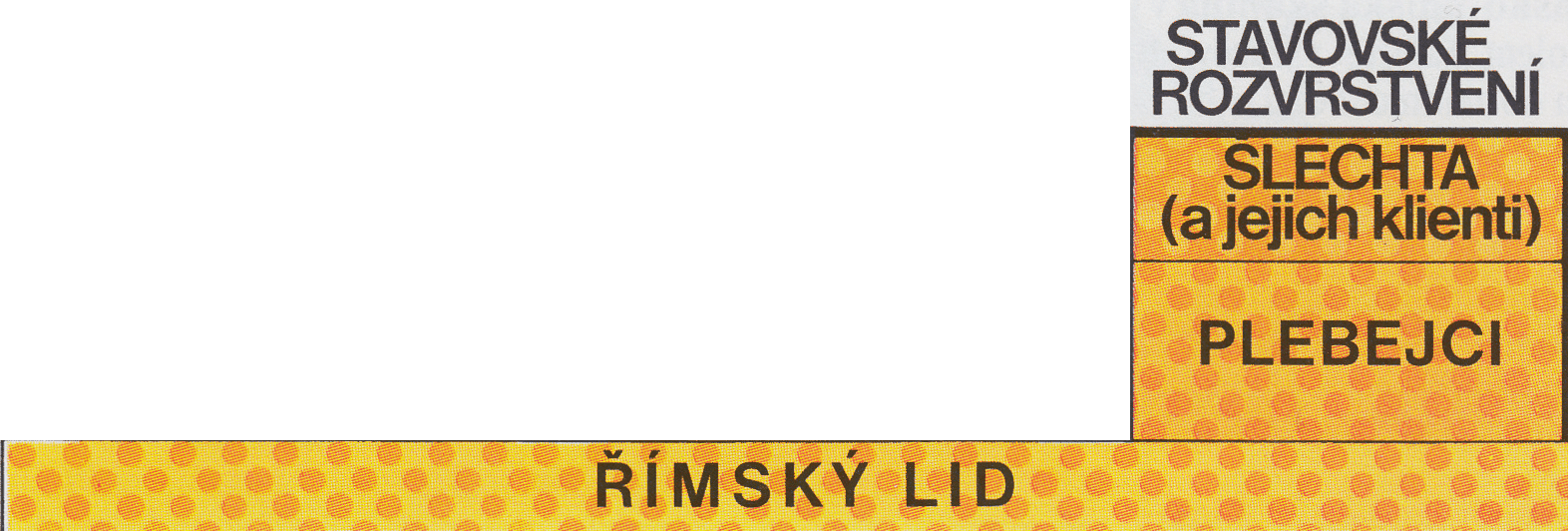 na základě příslušnosti k rodu (rodině), pozemkovém majetku a náboženské příslušnosti k místním bohům se již v této době patriciové konstituovali jako dědičná šlechta

 druhou významnou složku římského obyvatelstva tvořili plebejové (plebei)
 původ nejistý
 svobodní občané s omezenými politickými právy
 slabší sociální a ekonomické postavení
 odlišný náboženský kult
klienti (clientes)
 v době královské vrstva svobodného obyvatelstva, závislá na patriciích
 patrně náležely k rodům, ze kterých se vytvořila patricijská vrstva
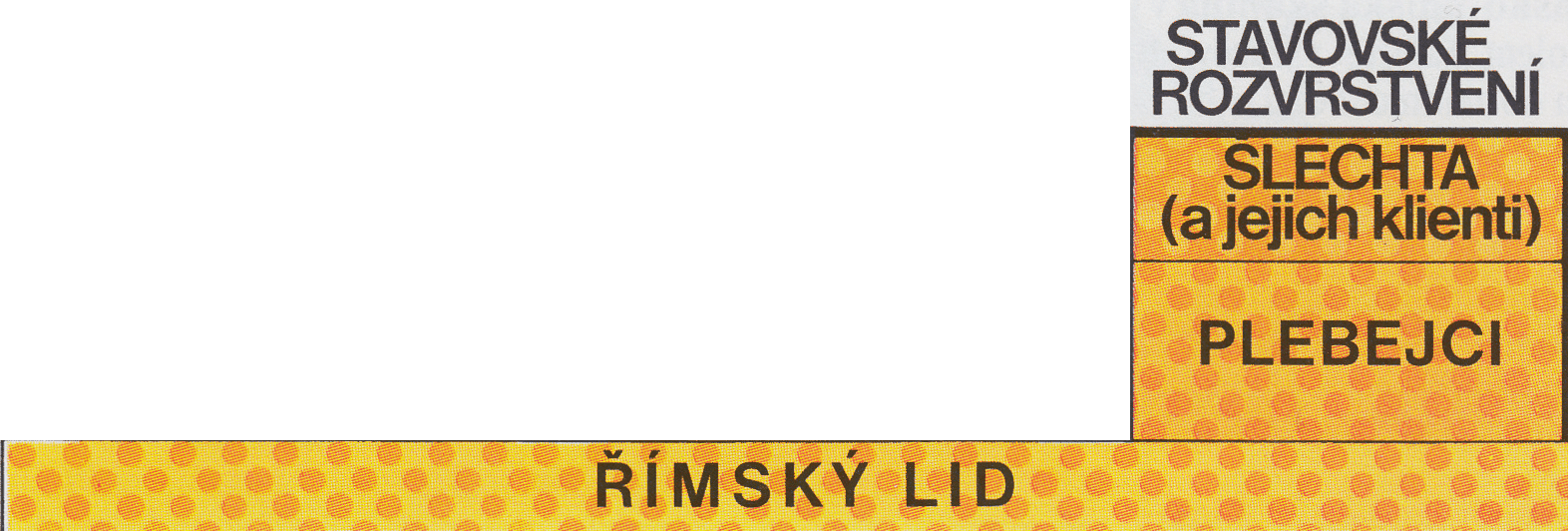 - otroci (famuli, servi, mancipia, pueri)
 z počátku především z řad válečných zajatců
 také z řad svobodných občanů - dlužníci (do r. 326)
 potomci otroků
 byli pokládáni za bezprávné členy rodiny a podléhali, stejně jako ostatní členové rodiny, pravomoci otce rodiny (pater familias)
 životní úroveň otroků byla podobná jako u svobodných občanů
Organizace společnosti

 na základě pokrevní příbuznosti po otcovské linii
 nejnižší organizační jednotkou byla rodina => 10 rodin tvořilo rod (gens) => 10 rodů vytvářelo kurii (curia) => 10 kurií tvořilo kmen (tribus)

 v archaickém Římě byly 3 tribue
 Tities
 Ramnes
 Luceres
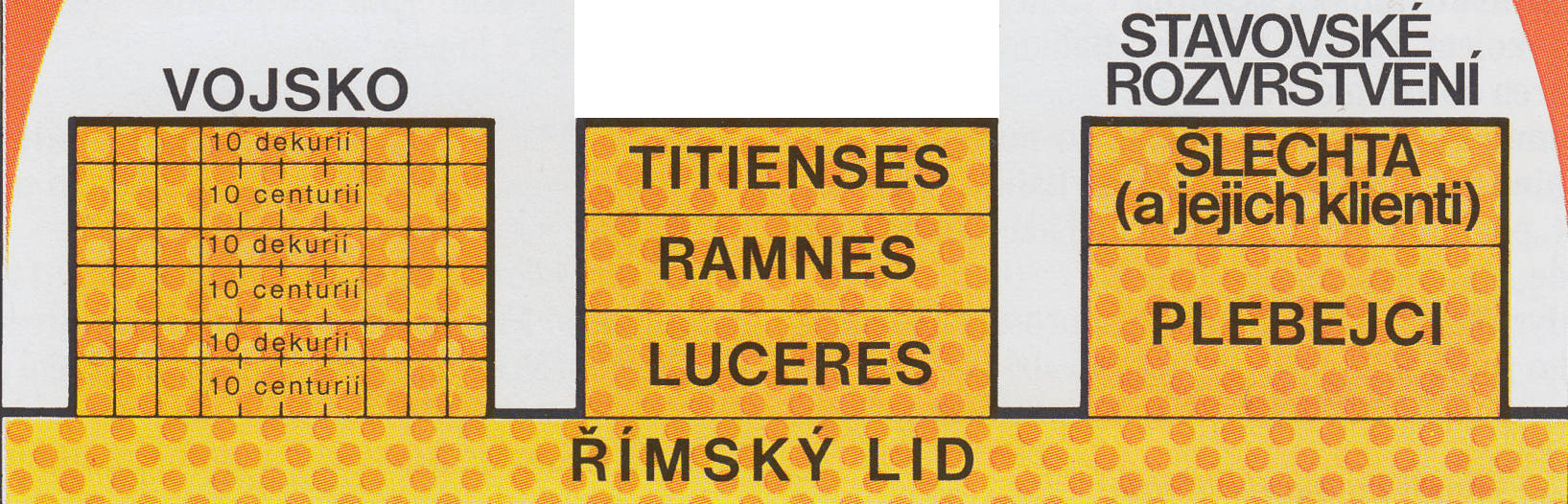 - základní jednotkou pak byla curia

 curia - odvozeno pravděpodobně z latinského tvaru slova coviria = sdružení mužů; členové kurie se nazývali curiales
 původně tvořeny snad jen patricii
 30 kurií - každá měla své jméno, odvozené z místních označení (curia Foriensis) nebo rodových jmen (curia Titia)
 hlavou všech kurií byl curio maximus

 každá kurie měla:
 svého správce - curio - volen doživotně
 kněze - flamen nebo sacerdos curialis
 zřízence/služebníka liktora - lictor
 vlastní shromaždiště se svatyní - přední místo mezi bohy zaujímá u kurií bohyně Juno (Quiritis); vedle ní i bohyně domácího krbu Vesta

 na kuriích byla pravděpodobně také založena první římská armáda
na konci doby královské (za Servia Tullia) došlo ke změně organizační struktury římského obyvatelstva

 rozdělení obyvatelstva do 5 majetkových tříd - classis
 občané nedosahující majetku pro zařazení do V. třídy byli nazýváni buď jako proletáři - proletarii (název se odvozuje od skutečnosti, že jejich jediným „majetkem“ jsou děti = proles), nebo capite censi (při cenzu se mohli prokázat pouze svým občanským právem)

 příslušnost k majetkové třídě nahrazuje příslušnost ke kurii => na základě příslušnosti se odvozují občanova práva ve sněmu a povinnosti (zvláště v armádě)
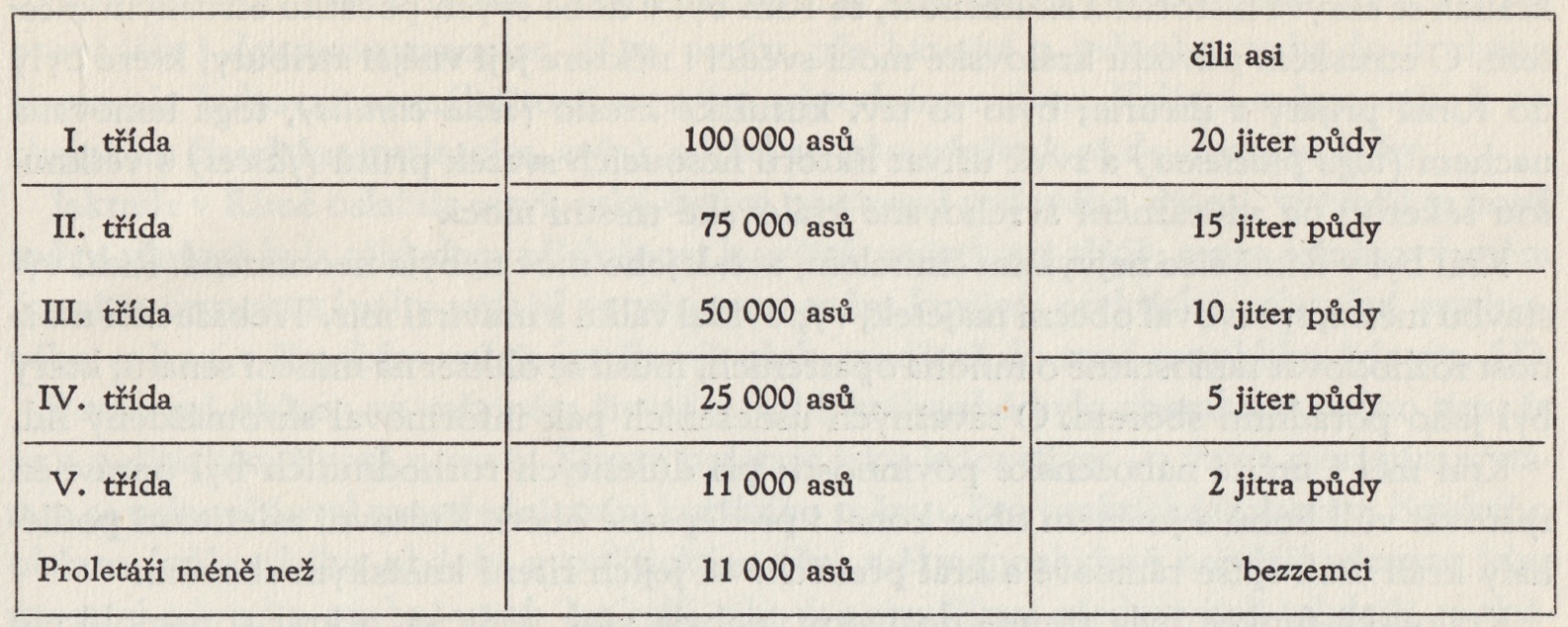 římské obyvatelstvo a město Řím bylo rozděleno na 4 místní okresy - tribus
 tribus Palatina
 tribus Esquilina
 tribus Sucusana (Suburbana)
 tribus Collina

 Řím se tak stává pevně organizovanou jednotkou - urbs quattuor regionum - město o čtyřech okresech

 serviovská ústava nebere ohled na příslušnost k plebejskému nebo patricijskému rodu => boje o zrovnoprávnění mezi těmito dvěma skupinami
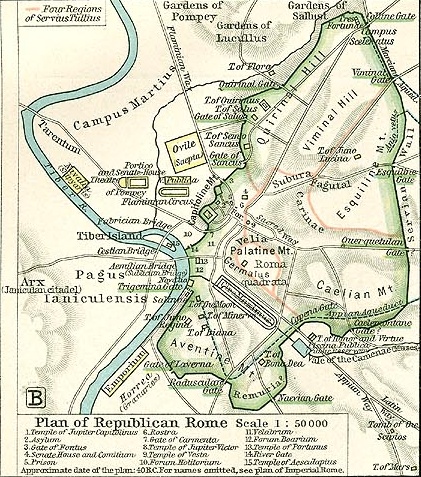 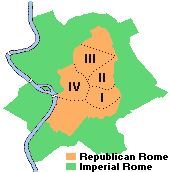 Rozdělení moci a administrativa

 nejvyšším vládním činitelem byl král - neměl však neomezenou moc
 král měl nejvyšší administrativní funkci
 řídil výstavbu města
 spravoval obecní majetek
 vypovídal válku a uzavíral mír
 velel vojsku
 měl nejvyšší soudní moc
 zastával funkci kněze/obětníka - zjišťoval vůli bohů

 královská funkce byla doživotní, ale ne dědičná
 po králově smrti a nástupem nového nastávalo mezivládí - interregnum
 během této doby přechází výkonná moc na senát - ten každých 5 dní volí mezi sebou muže, který se na tuto dobu stává „mezikrálem“ - interrex - a to na tak dlouho, dokud není aklamací (comitia) bohy předem schválený nový král
druhým nejvýznačnějším činitelem byl senát - senatus
 název je odvozen od slova senex (stařec) - původně tedy asi rada starších
 jednalo se o poradní orgán
 původně bylo senátorů (senatores, patres) 100, koncem doby královské už 300 => podle 300 rodů
 senátory určoval král, který měl právo senát sestavovat (senatum legere)
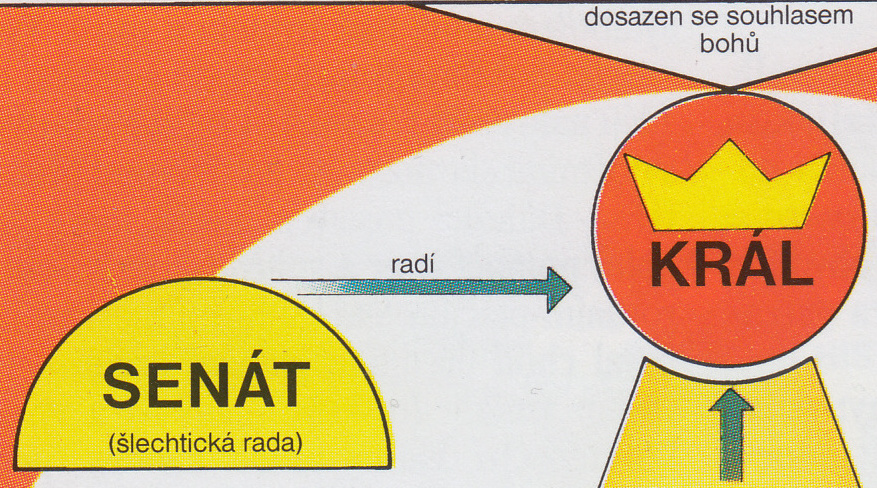 součástí politického života v Římě byly i tzv. komicie - comitia - shromáždění občanů

 bylo svoláváno králem a scházelo se na předem vyhrazeném místě (comitium) - v sousedství severovýchodního cípu římského fora
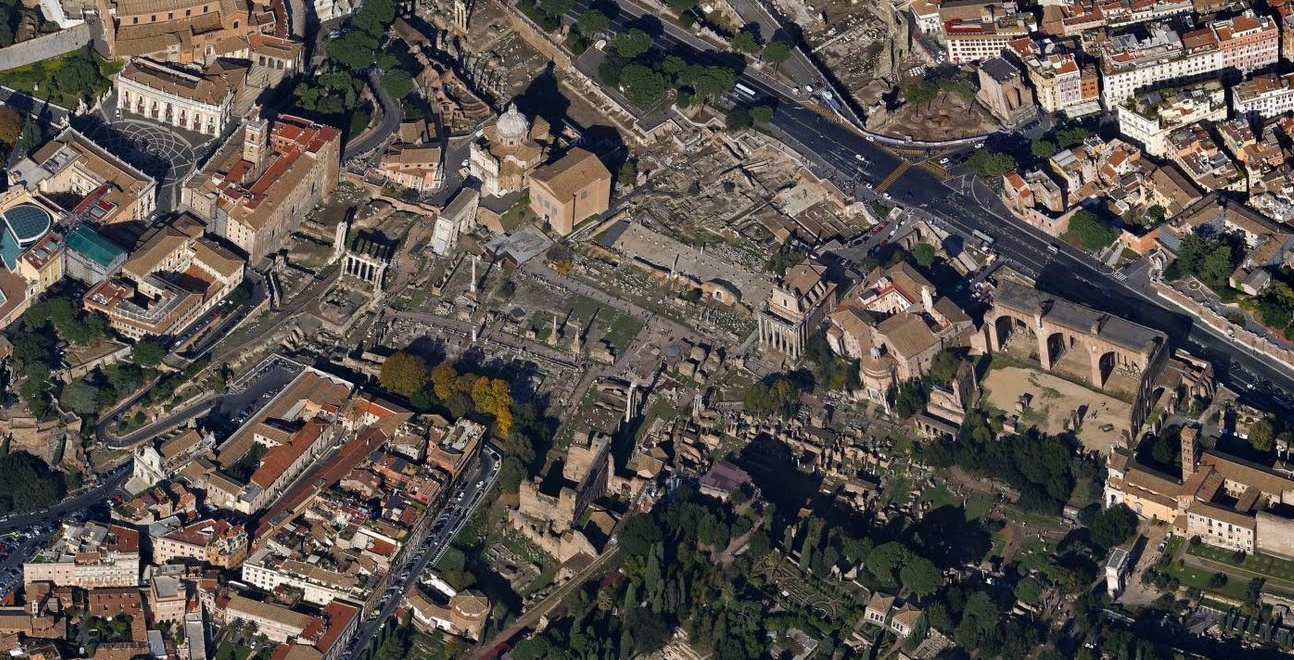 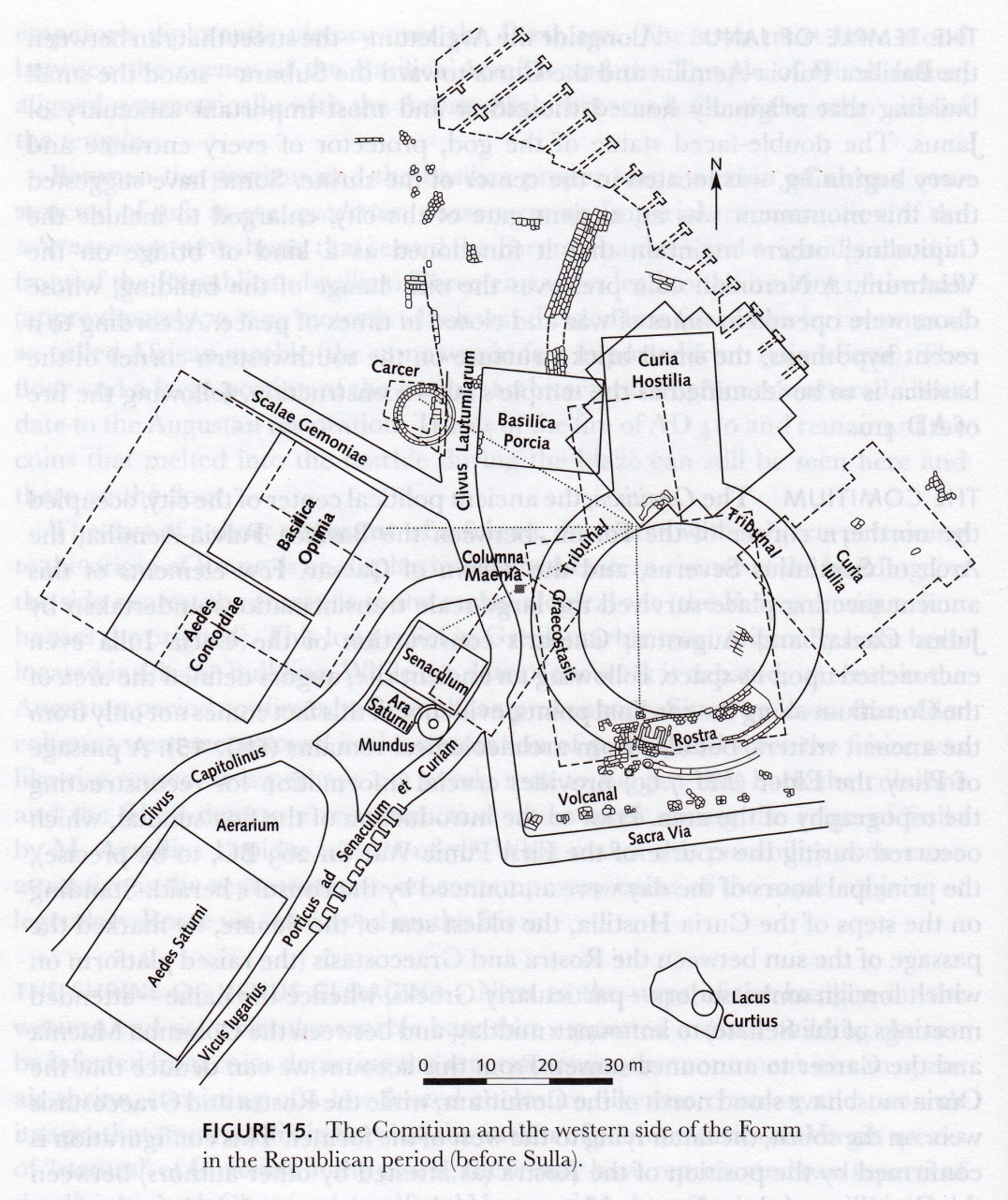 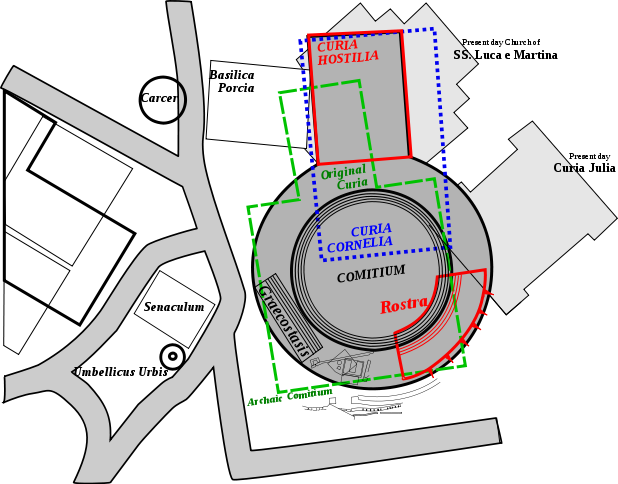 - občané se na sněmu dělili podle příslušnosti k určité kurii => sněm kurijní - comitia curiata
 
 přesné informace o jeho pravomocích a funkci nejsou přesně známy
 vyslechnutí a potvrzení rozhodnutí krále
 vyslovoval souhlas s kandidátem na krále
 někdy rozhodoval o válce
 fungoval jako odvolací instance proti rozhodnutí některých úředníků
 schvaloval záležitosti související z rodovou příslušností jednotlivých občanů

- po reformách Servia Tullia vzniká nový sněm založený na příslušnosti k určité majetkové třídě - setninový sněm - comitia centuriata
součástí městské správy tvořili
 praefectus urbi - bezpečnost a pořádek
 2 quaestores parricidii - vyšetřovali hrdelní zločiny
 2 duumviri perduellionis - vyšetřovali zločiny velezrady => jejich existence není doložena
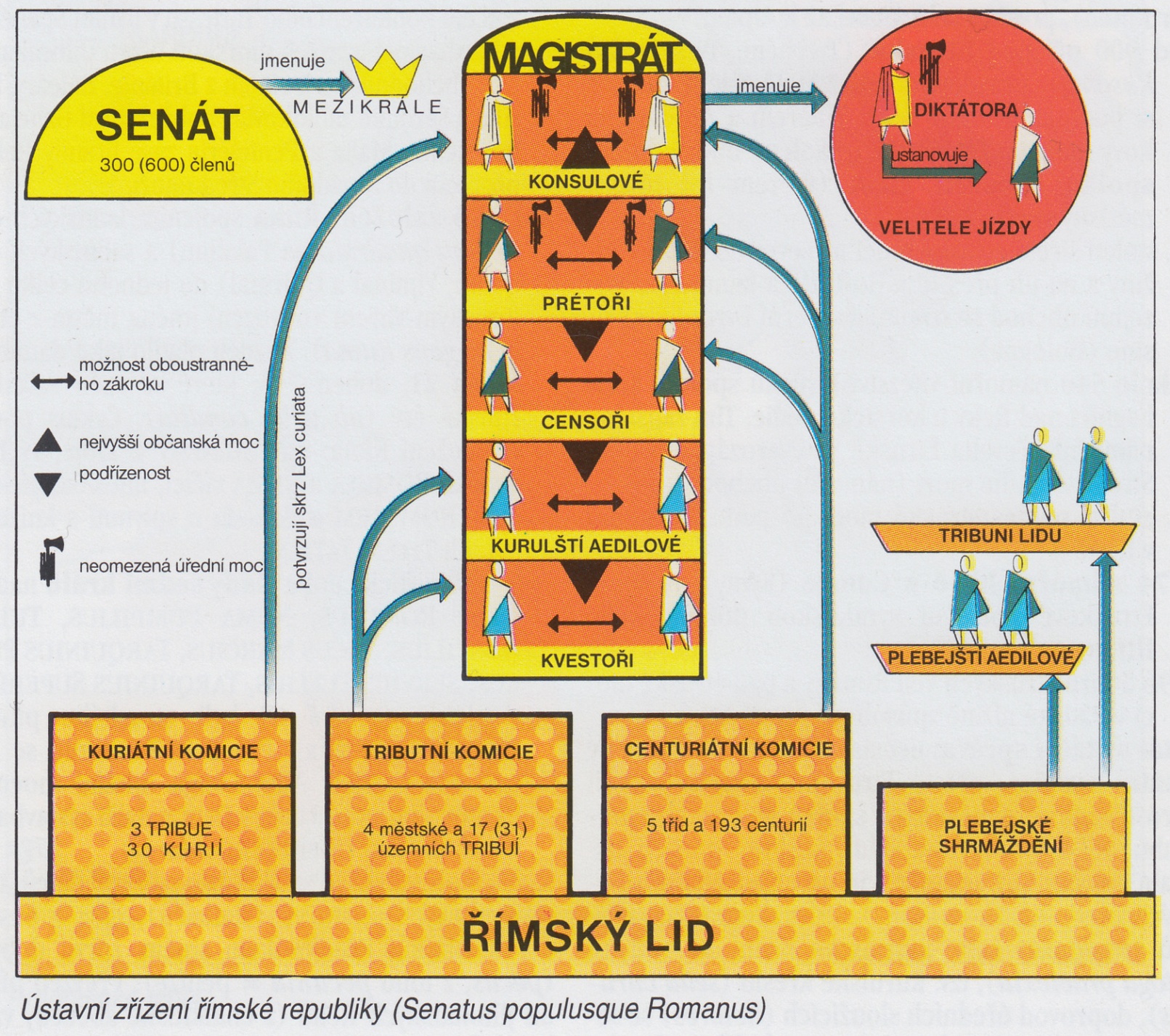 na počátku republiky se z Říma stává aristokratická městská republika, která je nadále ovládána patricijskými rody


 během repuliky se postupně vytváří bohatá vrstva plebejů, kteří se stávají plebejskou šlechtou => ta usiluje o právní a politické zrovnoprávnění s patricii - toho plebejové docilují rokem 287 př. Kr., kdy jsou, na základě zákonu Hortensia, plebiscita plně uznána jako zákony platící pro celý národ

 na základě tohoto zrovnoprávnění se z patricijské a plebejské šlechty vymezuje tzv. nobilita
 nejednalo se o uzavřenou skupinu
 členem nobility se stal ten, který zastával úřad s imperiem => úřednická šlechta
 člověk, který takový úřad zastával jako první ze své rodiny (neurozené) se nazýval homo novus
 nobilita sama byla společenskou elitou vymezující se ze senátorského stavu
 byla dědičná rodem
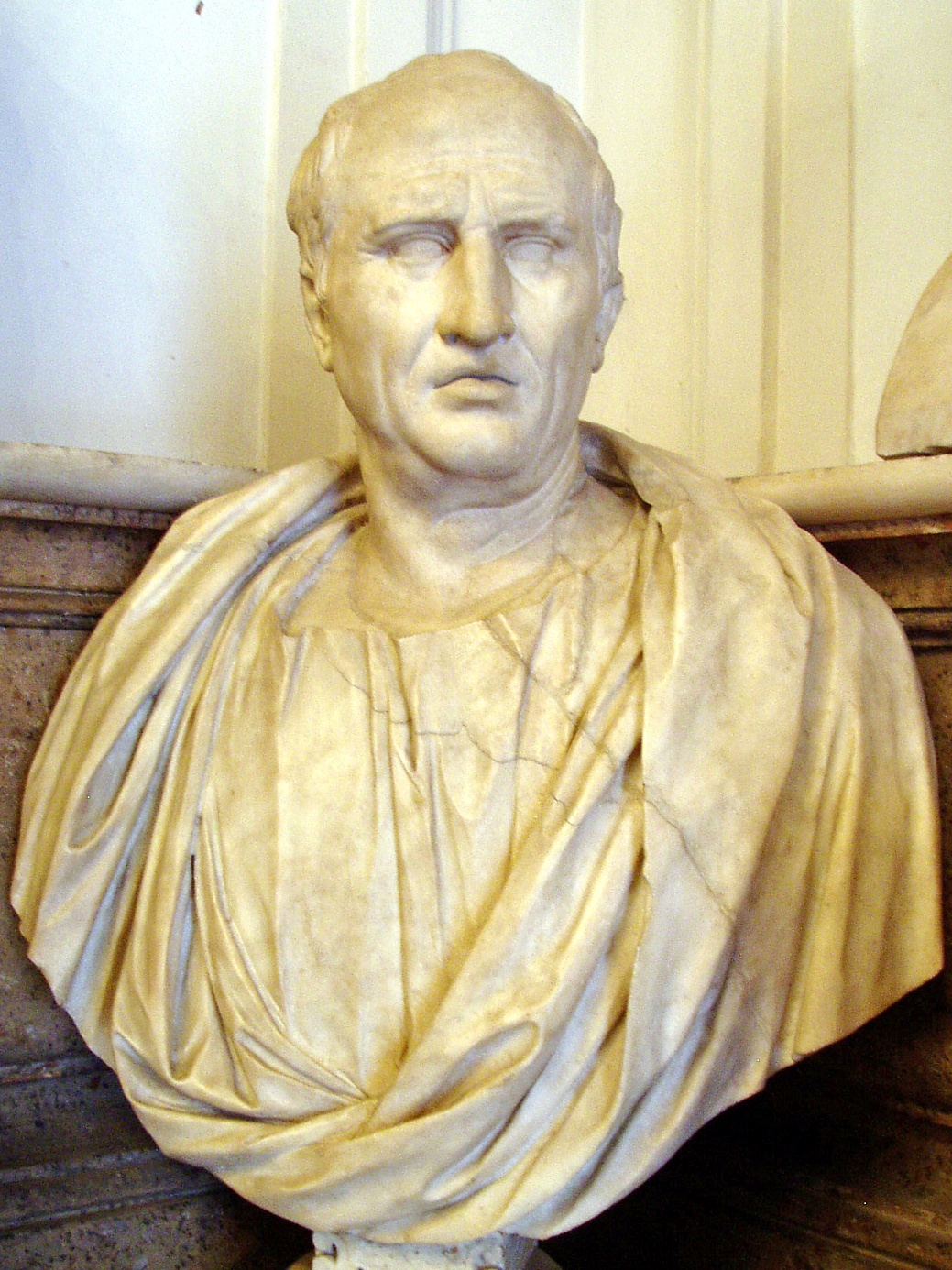 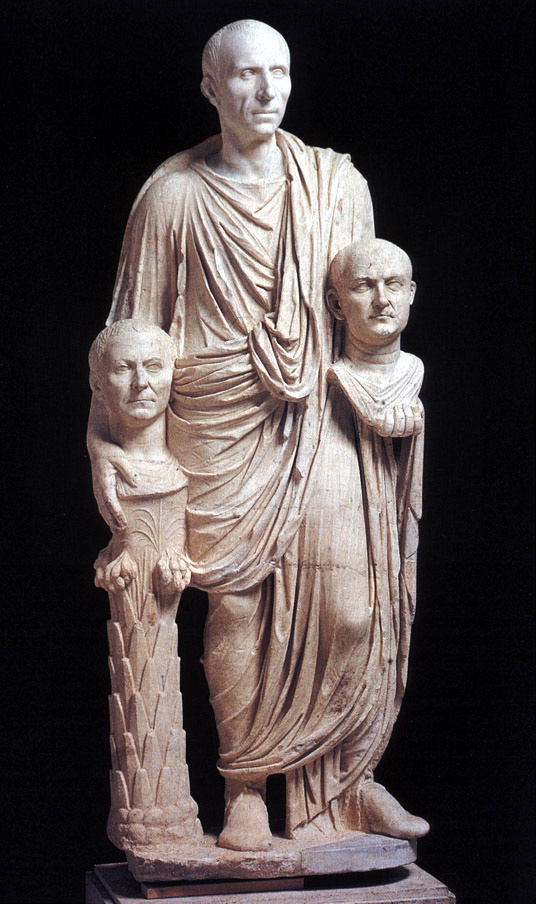 senátorský stav (ordo senatorius)
 nejvyšší společenský stav v Římě
 jádro tvořili senátoři
 k členům se počítali i členové senátorovi rodiny
 počátek tohoto stavu je kladen do 4. st. př. Kr., kdy se členství v senátu stalo doživotním
 nebyl dědičný - syn senátora se rodil jako jezdec
 odznakem stavu byl široký purpurový pruh na tunice, zvláštní boty a prsten
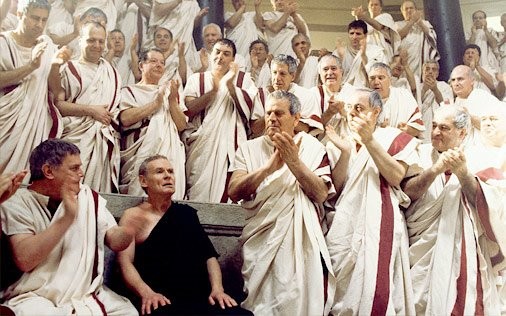 jezdecký stav (ordo equester)
 od senátorského formálně oddělen až roku 129 př. Kr., kdy byl zákonem senátorům odebrán státní kůň (equus publicus)
 příslušníci se na nazývali equites Romani
 na konci republiky tvořili příslušníci tohoto stavu „nižší šlechtu“
 minimální přímé politické cíle - politický nátlak vytvářely skrze kontakty
 soustředili se především na finančnictví, různé druhy podnikání, vybírání daní v provinciích ... 
 odznakem příslušnosti byl úzký nachový pruh na tunice a zlatý prsten


 část římské společnosti tvořili cizinci - peregrini
 jednalo se o svobodné neřímské obyvatelstvo Itálie (kromě Latinů) - a to až do roku 89 př. Kr., kdy jim bylo uděleno občanství
 obyvatelé provincií => 212 po Kr. uděleno občanství na základě Constitutio Antoniniana
Rozdělení moci a administrativa

 po vyhnání posledního krále a ustanovením Říma jako republiky docházelo k postupnému vývoji její organizace => v době nejrozvinutější formy státního zřízení (od 3. st. př. Kr.)  bylo řízení státu založeno na vzájemných vztazích 3 hlavních složek římského státu - systému uředníků (magistratus), senátu (senatus, senatus populusque Romanus) a lidových sněmů (comitia)

 cursus honorum
 úřední dráha - stanovení posloupnosti úřadů
 od roku 180 př. Kr. stanovená i zákonem - lex Villia annalis
 cílem bylo vytvořit stejné podmínky pro budoucí vstup do senátu zastáváním nejdříve nižších úřadů a poté po určitých časových odstupech postupovat výše až ke konzulskému úřadu => přístup k jednotlivým úřadům byl podmíněn dosažením stanoveného věku
 kvéstoři - min. věk 27 / od Sully 31
 édilové - min. věk 37 let
 prétoři - min. věk 40 let
 konzulové - min. věk 42-43 let
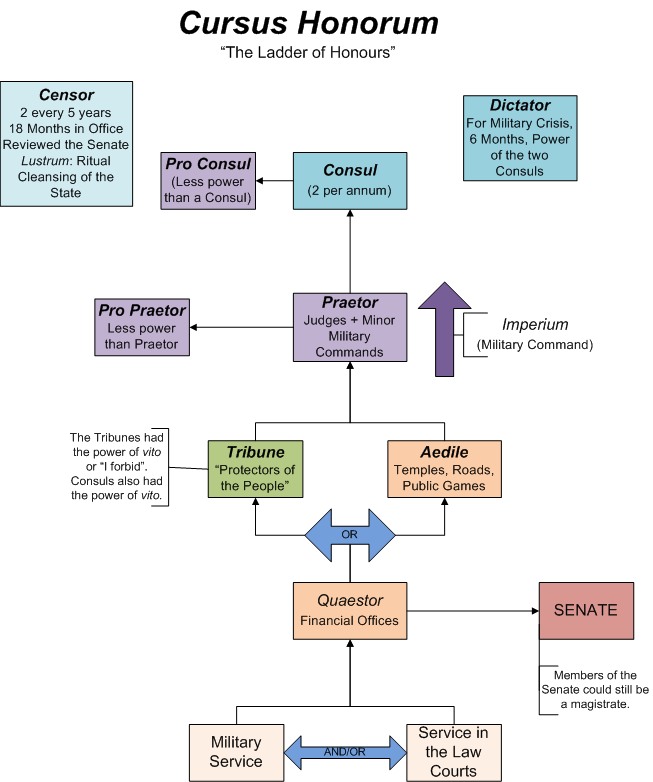 úřady
 základní struktura a vymezení kompetencí vytvořena ve 3. stol. př. Kr.
 činnost úředníků vymezena zákony
 úředníci voleni na sněmech => předpoklady a nároky na uchazeče
 o úřad se musel řádně ucházet - petitio
 musel být bezúhonný
 tělesně i duševně zdravý
 dosáhnout požadovaného věku
 splnit vojenskou službu - 10 let
 musel být bohatý - úřady nebyly placeny

 vyznačovali se zpravidla ročním trváním
 úřady se nesměli kumulovat
 opakování úřadu bylo možné - od 2. st. př. Kr. Až po 10 letech
 byly hierarchicky uspořádany
úřady byly rozdělovány podle několika aspektů
 celonárodní úřady, které byly přístupné všem občanům - magistratus populi Romani
 úřady, které byly původně plebejské - magistratus plebei
 vyšší úřady - magistratus maiores
 nižší úřady - magistratus minores
 úřady s imperiem - magistratus cum imperio
 úřady bez imperia - magistratus sine imperio
 úřady pravidelné, nepravidelné nebo mimořádné

 úředníci měli k dispozici pomocný personál - officiales, apparitores, který byl placený státem
 nejvyšší byli scribae - účetní manipulanti
 níže stáli liktoři, úřední poslové - viatores a hlasatelé - praecones
v rámci úřadu panovala kolegialita
 nebylo však předpokládáno společné rozhodování => rozhodování v rámci úřadu měli úředníci většinou rozdělenou - dohodou, losem nebo senátem
 byla spojena s možností tzv. intercese - právo veta, zákaz činnosti, zákrok proti činnosti ...
 určena pouze pro úředníky
 právo veta měli 
 úředníci proti sobě rovným kolegům
 vyšší úředníci proti nižším
 každý tribun lidu proti všem úřadům, proti rozhodnutí senátu a proti návrhům zákonů
 veto nemohlo být vetováno, pouze odvoláno tím, kdo veto použil
 vetu nepodléhal diktátor
 intercese mohly být omezeny rozhodnutím senátu o nouzovém stavu obce - senatus consultum ultimum
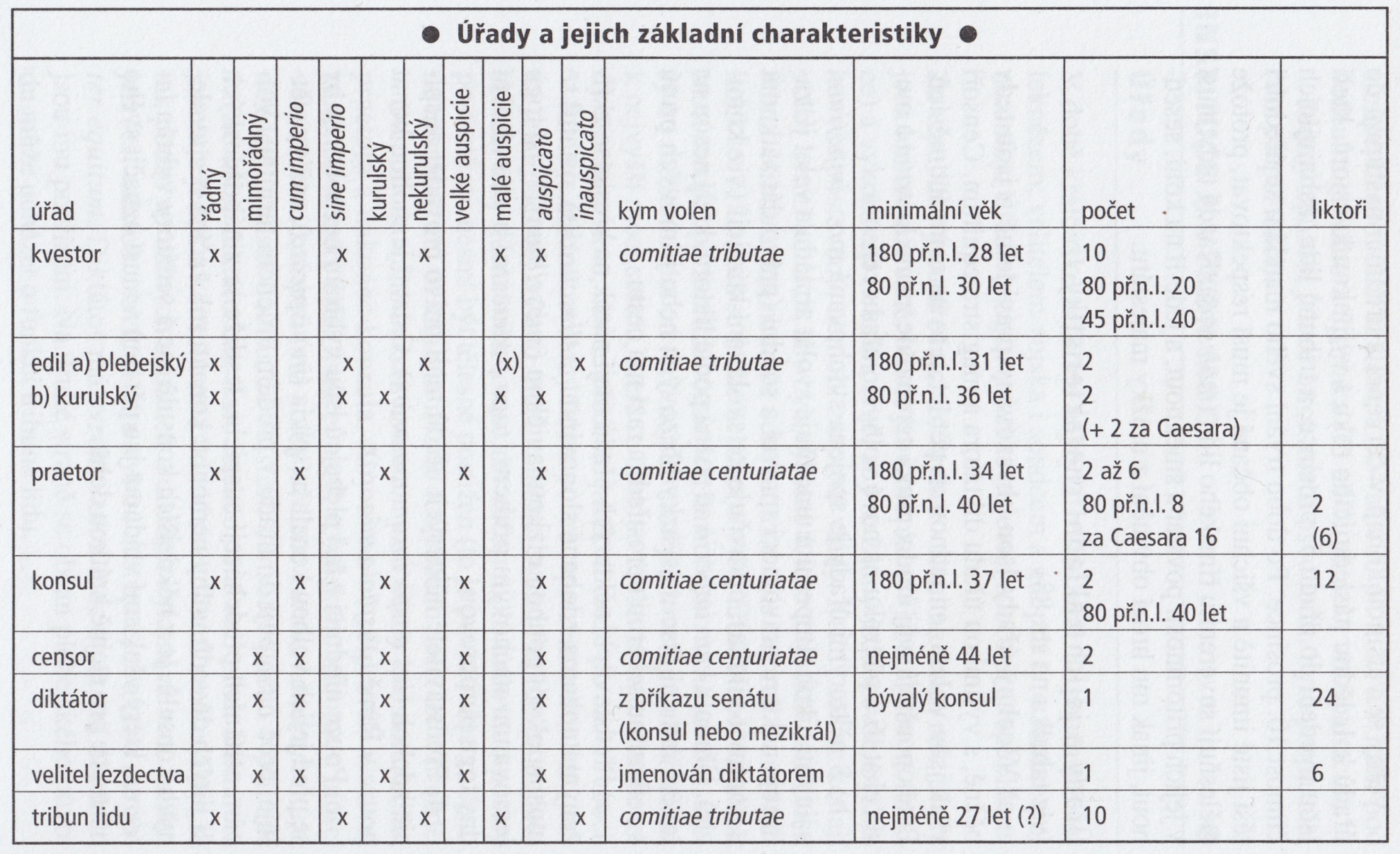 Nejvyššími představiteli státu a zároveň úředníky se stali konzulové (consules):
 voleni na jeden rok
 vždy museli být 2
 když jeden zemřel musel být zvolen nový - consul suffectus
 když zemřeli oba museli být zvoleni náhradníci - consules suffecti
 oba byli vybaveni imperiem
 bylo v rámci říše nejvyšší - imperium maius
 symolizováno fasces - svazek 12 prutů s vetknutou sekerou, které byly neseny liktory
 byli vrchními veliteli
 měli soudní pravomoci
 byli reprezentanty státu vůči bohům - držitelé nejvyšších auspicií - summa auspicia
 jejich pravomoci zahrnovali celou říši - omezeno Sullou na Itálii => zbavení funkce velitelů vojska
 úřadovali buď samostatně, nebo oba => střídali se v držení fasces
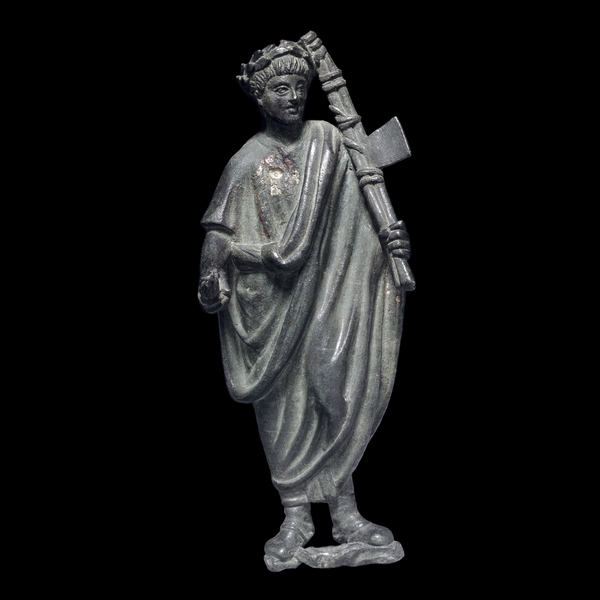 každému náležela „konzulská armáda“ - obvykle 2 legie + pomocné sbory
 pokud bojovali společně ve velení se konzulové střídali každý den
 měli právo svolávat lidová shromáždění a senát
 zpočátku prováděli cenzus
 rozhodovali kdo má být členem senátu
 svá rozhodnutí sdělovali skrze edikdy
 původně také spravovali státní pokladnu, řídili stavby veřejných budov ...

Za kritické situace mohl být jmenován mimořádný úředník s neomezeným imperiem - diktátor - dictator:
 jmenová většinou v době vojenského ohrožení jedním z konzulů po dohodě se senátem
 svou funkci mohl vykonávat nejdéle 6 měsíců
 jako velitel pěšího vojska si jmenoval jako zástupce velitele jízdy (magister equitum)
 měl absolutní moc - nepodléhal právu veta, proti jeho rozhodnutí se nebylo možno odvolat, byl právně nepostihnutelný
Asi od roku 367 př. Kr. byl společně s konzuly volen nový úředník - prétor - praetor:
 zpočátku vystupoval jako zástupce konsulů pro řízení městských záležitostí, později bylo jeho hlavním úkolem vedení soudnictví
 zastupoval konzuly v jejich nepřítomnosti = měl imperium
 od r. 241 př. Kr. byl volen druhý praetor, který se zabýval právními vztahy týkající se cizinců - praetor peregrinus, zatímco první vyřizoval právní otázky týkající se občanů - praetor urbanus
 po zřízení provincií byli voleni další 4 praetoři, kteří se starali o jejich správu
 praetoři byli voleni centurijním sněmem
 mohli velet vojsku - imperium
 mohli svolávat senát
 mohli předkládat návrhy zákonů => svými edikty přispívali k rozvoji civilního práva => vznik souboru tzv. praetorského práva - ius praetorium nebo ius honorarium
 Sulla zvýšil počet praetorů na 8 (81. př. Kr.) - po dobu funkce zůstávali ve městě, poté odcházeli do provincií jako propraetoři
 za Caesara byl jejich počet 16, za Augusta 12
V roce 443 př. Kr. byli poprvé zvoleni noví úředníci - cenzoři - censores:
 voleni byli jednou za 5 let centurijním sněmem a jejich úřad trval 18 měsíců - obvykle bývalými konzuly
 pracovali společně
 pokud jeden z nich zemřel, musel druhý abdikovat => byla volena nová dvojice
 nemají imperium
 proti jejich rozhodnutí se nebylo možno odvolat a ani je soudně napadnout => sami cenzoři nemohli být voláni k odpovědnosti

 činnost cenzorů: 
 provedení cenzu - sčítání občanů a zjištování stavu jejich majetku => zařazení občanů do majetkových tříd a zapsání do místních tribuí
 kontrola a vybírání (nebo vyloučení) členů senátu => vyhotovení nového seznamu senátorů (lectio senatus)
kontrola a přehlídka občanů zařazených do jezdeckých centurií
 dohlížení na hospodaření se státním majetkem - půda...
 dohled nad mravy - prohřešky mohly být trestány několika způsoby - důtky (notae)
 vyloučení ze senátu
 vyloučení z jezdecké centurie
 přiřazení do méně významné centurie
Édilové - aediles
 původně pouze plebejští úřadující v Cereřině chrámu na Aventinu. 
 voleni plebejským sněmem
 k jejich úkolům patřilo:
 vedení archivu
 finanční záležitosti
 organizovali plebejské hry (ludi)
 později vytvoření úřadu kurulských édilů (patricijský úřad), kteří se později pracovní náplní „sloučili“ s plebejskými
 voleni byli na 1 rok tribujním sněmem
 komunální úředníci - 2. stupeň v rámci cursus honorum
 dohlíželi nad pořádkem ve městě = zastupovali městskou policii
 dohlíželi na trhy => rozhodovali v tržních sporech
 pečovali o řečiště řeky Tibery
 dohlíželi na zásobování města potravinami a vodou
 pořádali státní hry
Kvestoři - quaestores
 nižší úředníci - 1. stupeň v rámci cursus honorum
 voleni tribujním sněmem
 od r. 447 př. Kr. spravovali státní pokladnu
 později voleni další dva, kteří spravovali vojenskou pokladnu jednotlivých konsulů
 jejich počet se i nadále zvyšoval - 1 spravoval přístav v Ostii, další byli posíláni do každé nové provincie, kde byl začleněn do štábu správce provincie
 ke správě pokladny přibírají i další funkce
 správa archivu
 výběr daní
 kontrolují účty
 Sulla stanovil počet těchto úředníků na 20, přičemž minimální věk byl stanoven na 30 let a absolování tohoto úřadu automaticky znamenalo zařazení do senátu
 za Caesara se jejich počet zvýšil na 40, za Augusta zpět na 20
Tribuni lidu - tribunus plebis
 představitel a zákonný ochránce plebejů proti úřední moci patricijských úředníků
 vznik úřadu je datován do r. 494 př. Kr.
 jejich počet se časem měnil - nejdříve byli 2, poté 5 a nakonec 10
 byli voleni shromážděním plebejů - concilium plebei
 do úřadu nastupovali 10. prosince, funce trvala 1 rok
 dohromady tvořili kolegium, kdy každý měl právo veta vůči rozhodnutí druhého tribuna
 byli nedotknutelní

 zákonem jim bylo dovoleno zakročit proti jednání nebo rozhodnutí jakéhokoliv úředníka a senátu - dokonce i jednání lidu
 měli právo svolávat shromáždění plebejů a řídit jeho jednání
 měli právo účastnit se jednání senátu, pronášet zde své názory a později  ho i svolávat

 tento úřad nebyl součástí cursus honorum => pokud chtěl tento úřad zastávat patricij, musel se nejdříve vzdát patriciátu
Senát
 za republiky se počet členů senátu zvýšil na 300, za Sully na 600 a za Caesara na 900
 původně přístupný pouze patricijům, později (asi od konce 5. st. Př. Kr.) i plebejům
 výběr senátorů prováděli nejdříve konzulové pak cenzoři
 členy se stávali bývalí úředníci, soukromé osoby, vojáci …
 členství bylo doživotní - možnost vyloučení cenzory
 odznakem byla tunika s širokým nachovým pruhem a červené sandály

 senát byl poradním orgánem = neměl výkonnou moc
 významný vliv v mnoha oblastech
 rozhodoval v hospodářských otázkách - rozpočet
 určoval správce provincií
 rozhodoval o zahraniční politice, 
 předjednával o válce a míru
 obsazoval soudní poroty
 projednával návrhy zákonů
 rozhodoval v otázkách náboženských kultů a veřejné morálky
Komicie - comitum
 za republiky 3 komicie

Comitia curiata
 již od doby královské
 v době republiky občané hlasováním potvrzovali imperium nejvyšších úředníků, sankcionovali zákony a přijímali rozhodnutí o válce a míru
 později se uplatňoval v oblasti sakrálního a rodinného práva

Comitia centuriata
 zavedena za reformy Servia Tullia
 za republiky se z něj stává nejdůležitější sněm – lidé hlasovali podle zařazení do majetkových tříd – hlasovací jednotkou byla centurie (původně sněm podle vojenských setnin)
 hlasování bylo znevýhodněno pro chudší obyvatelstvo, neboť nejdříve hlasovali centurie nejbohatších občanů - 98 ze 193 centurií
 sněm hlasoval o válce a míru, volil nejvyšší úředníky, přijímal zákony, byl nejvyšší instancí v politicky významných procesech
Comitia tribuna
 hlasování probíhalo na základě rozdělení obyvatelstva podle 35 místních tribuí
 sněm - volil nižší úředníky
 schvaloval některé zákony
 od 2. st. př. Kr. volil i augury a pontifiky

 komicie mohl svolávat pouze k tomu zplnomocněný úředník - konzul, prétor, cenzor, který:
 předkládal návrhy
 jednání sněmu řídil
 dohlížel na sčítání hlasů
 vyhlašoval výsledky hlasování

 hlasování byla nejdříve ústní, od roku 131 př. Kr. tajné
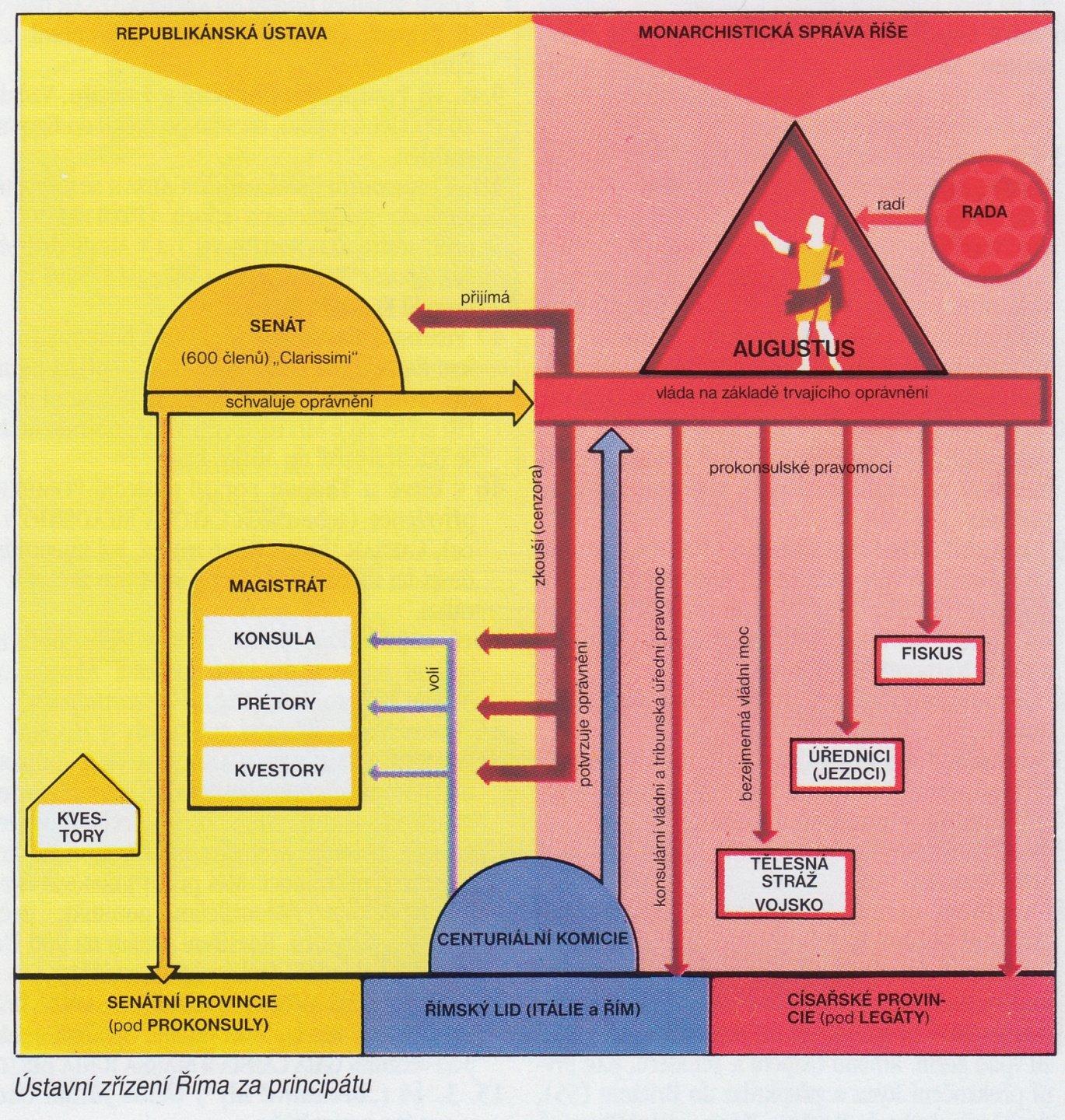 Státní správa za principátu (císařství)

- za principátu jsou republikánské úřady formálně zachovány, ovšem celkovou moc ve státě má princeps
 má nejvyšší imperium – imperium maius, stálé prokonsulské imperium - imperium proconsulare
 má pravomoci censora, tribuna lidu a konzula - nejvyšší vojenský velitel
 je nejvyšším knězem - pontifex maximus

 úlohy a moc úřadů se celkově mění
 počet úředníků se zvyšuje, jejich pravomoci zmenšují
 úředníky jmenuje sám císař

 vznikají nové úřady
 císařská rada - consilium principis
 byli do ní jmenováni senátoři a odborníci z jezdeckého stavu
 za Hadriana a Severovců její moc posílila - byli do ní jmenováni nejlepší právníci a přešli na ní soudní kompetence
praefektury
 úřady zastávané praefecty (praefectus) s širokou mírou působností – od nejnižší po nejvyšší posty
 jejich funce zahrnovali oblati:
 soudnictví
 správy - stáli v čele správy císařské sociální péče, řídili státní i vojenskou pokladnu, vedli správu říšské pošty
 vojenství

 jedním z nejdůležitějších se za principátu stávají:
 praefectus praetorio - velitel prétoriánů, nejvyšší dosažitelná hodnost pro římského jezdce
 byli určováni v počtu 2
 účastnili se války buď společně s císařem, nebo veleli sami
 byli členy císařské rady
 později získali i soudní pravomoci
praefectus urbis - městský preafect 
 úřad vždy zastával příslušník senátorského stavu - obvykle bývalým konzulem
 doba úřadu se pohybovala mezi 1-3 roky
 součástí úřadu bylo imperium - velel městským kohortám 
 dohlížel na úředníky
 udržoval klid a pořádek ve městě
 součástí úřadu byl i vlastní soudní dvůr
 měl právo vynášet hrdelní rozsudky

 praefectus annonae
 úřad byl obsazován příslušníky jezdeckého stavu s pravomocemi pro celou říši – dohled nad přístavy, kontrakty s dopravci …
 byl pověřen zásobováním Říma potravinami
Senát 
 počet členů je stanoven na 600 - jsou jmenováni císařem
 vybíráni z bývalých představitelů úřadů – jejich majetek musí dosahovat nejméně milionu sesterciů
 senátu předsedá sám císař
 pravomoci senátu se zvyšují
 volí úředníky - z řad kandidátů určených císařem
 volí císaře
 jeho usnesení mají platnost zákona
 získává soudní pravomoci - odvolání v občanskoprávních sporech, některé trestní pravomoci